23-4
These materials are by the Kongki Ka Project and are made available to you under the terms of the Creative Commons Attribution ShareAlike license 4.0.
You have permission to share and redistribute these materials in any format and to make reasonable revisions and adaptations of this translation, provided that:
You include the above licence and source information.
If you redistribute these materials or create derivatives, you must distribute your contributions under the same license as the original.
 
The Holy Bible, Berean Standard Bible, BSB is produced in cooperation with Bible Hub, Discovery Bible, OpenBible.com, and the Berean Bible Translation Committee. This text of God's Word has been dedicated to the public domain.
 
Tibetan text is from the The Holy Bible in Modern Literary Tibetan, New Tibetan Bible translation.
This translation is made available under the terms of the Creative Commons Attribution-NonCommercial-NoDerivatives 4.0 International license.
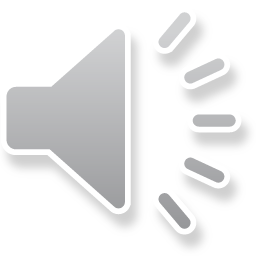 [Speaker Notes: Checked Kham
23 Jonah
1. Jonah Disobedient - Jonah 1:1-3 (Left Top)
2. Jonah Punished - Jonah 1:4-16 (Right Top)
3. Jonah Miraculously Preserved - Jonah 1:17 - 2:10 (Right Center)
4. Jonah's Ministry in Nineveh - Jonah 3:1-10 (Bottom)
5. A Narrow Prophet versus the Merciful God - Jonah 3:10 - 4:11 (Left Center)]
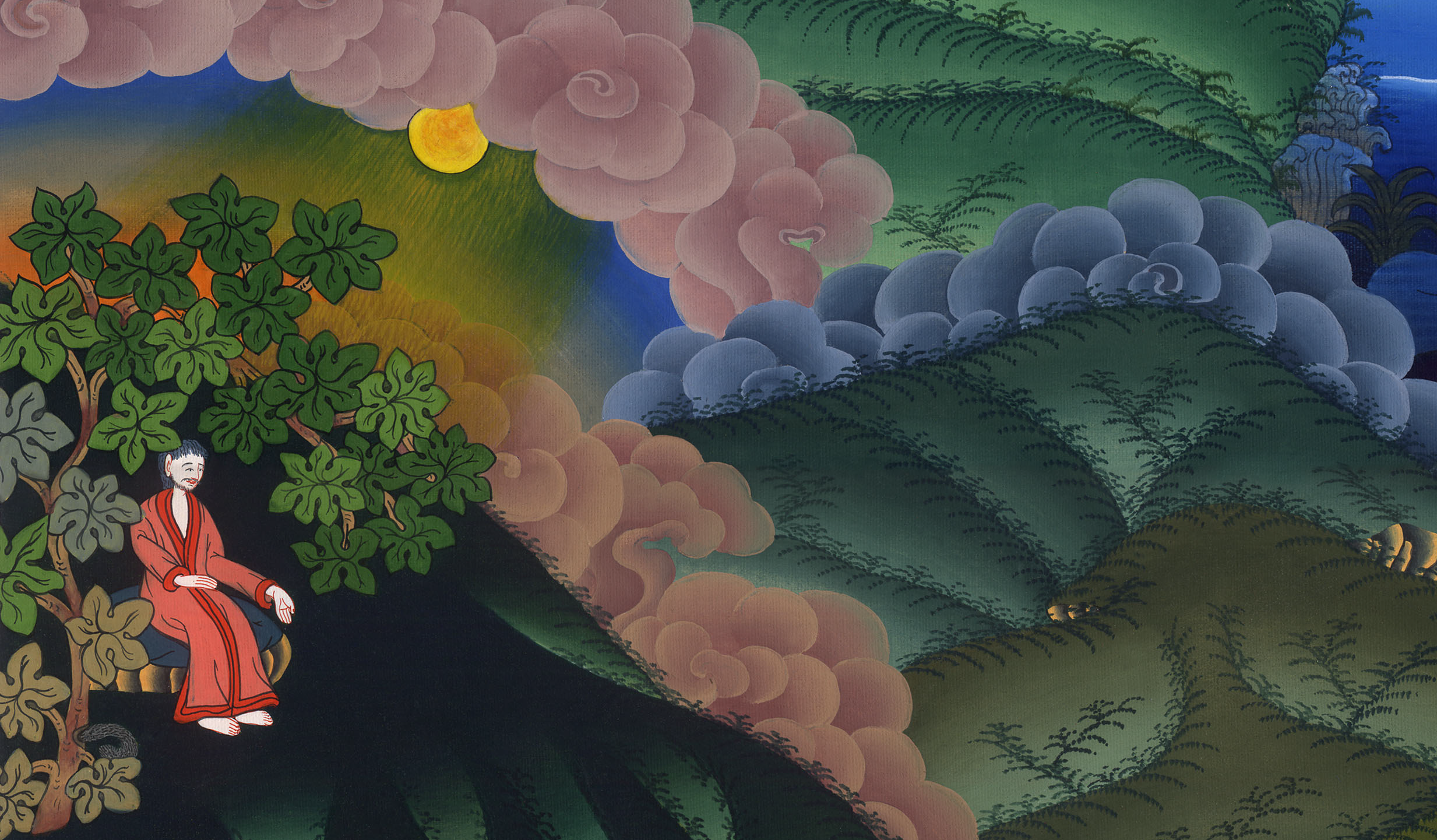 ཡོ་ནཱ 4
ཡོ་ནཱའི་ཁྲོ་བ་དང་དཀོན་མཆོག་གི་སྙིང་རྗེ།
Jonah Is Angry That the Lord Spares Nineveh
- Jonah 3:10 - 4:11 (Left Center)
ཡོ་ནཱ 4
ཡོ་ནཱའི་ཁྲོ་བ་དང་དཀོན་མཆོག་གི་སྙིང་རྗེ།
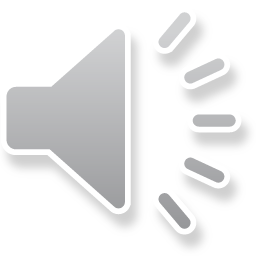 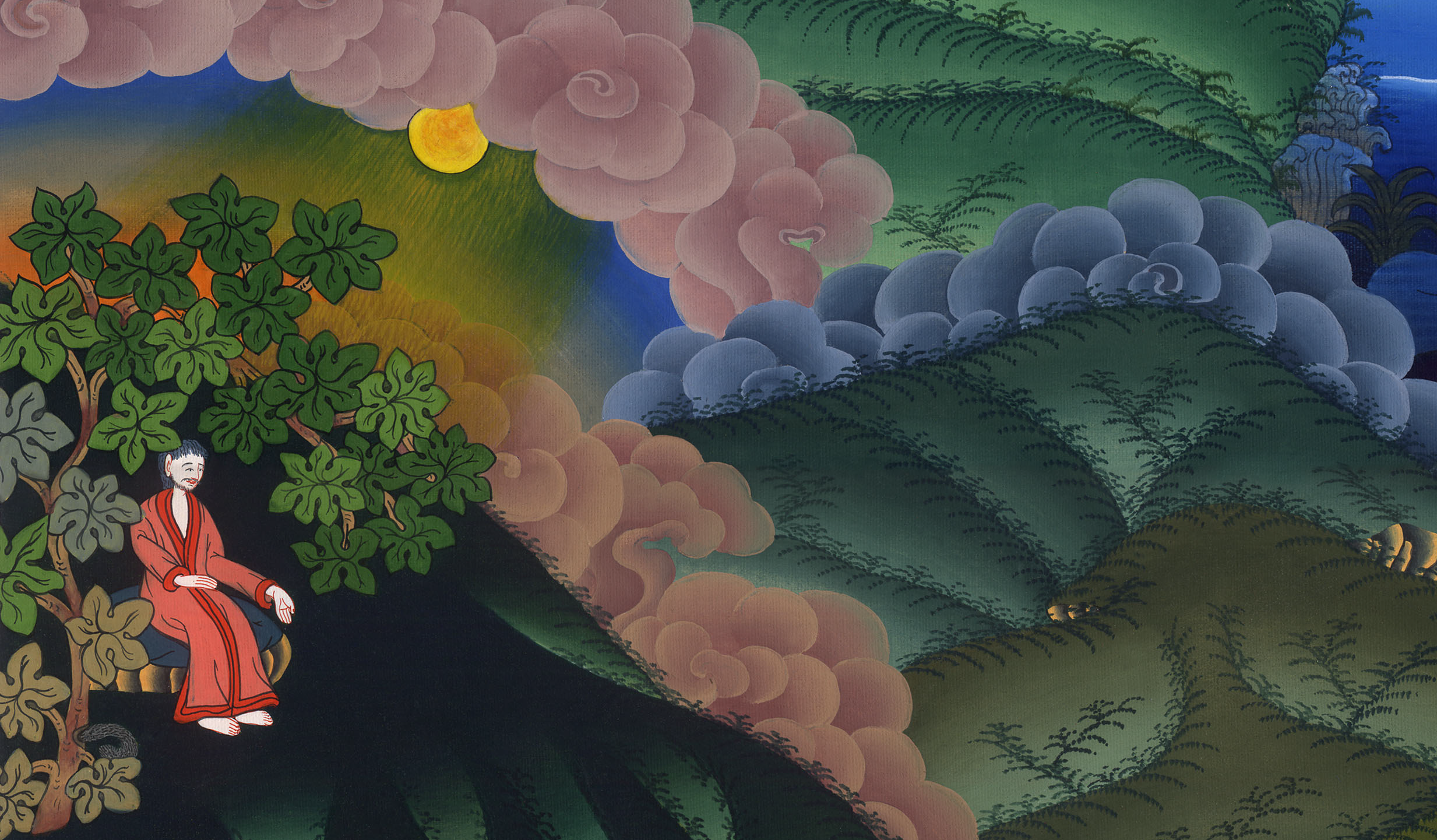 ཡོ་ནཱ 4
ཡོ་ནཱའི་ཁྲོ་བ་དང་དཀོན་མཆོག་གི་སྙིང་རྗེ།
This work is licensed under a Creative Commons Attribution-ShareAlike 4.0 International License
10When God saw their actions—that they had turned from their evil ways—He relented from the disaster He had threatened to bring upon them. 4:1Jonah, however, was greatly displeased, and he became angry.
10དེ་ནས་ཁོ་རྣམས་ཀྱིས་སྤྱོད་ལམ་ངན་པ་སྤངས་པ་དཀོན་མཆོག་གིས་གཟིགས་ཤིང་། ཁོང་གིས་བློ་ཁ་བསྒྱུར་ནས་སྔོན་ལ་གསུངས་པའི་ཆག་སྒོ་ཁོ་རྣམས་ལ་མཛད་ངེས་པ་དེ་ཅི་ཡང་མ་མཛད་དོ།།1དོན་དེར་ཡོ་ནཱ་ཤིན་ཏུ་མ་དགའ་ཞིང་ཁྲོ་བར་གྱུར་ནས།
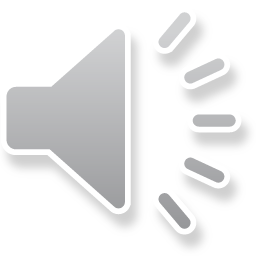 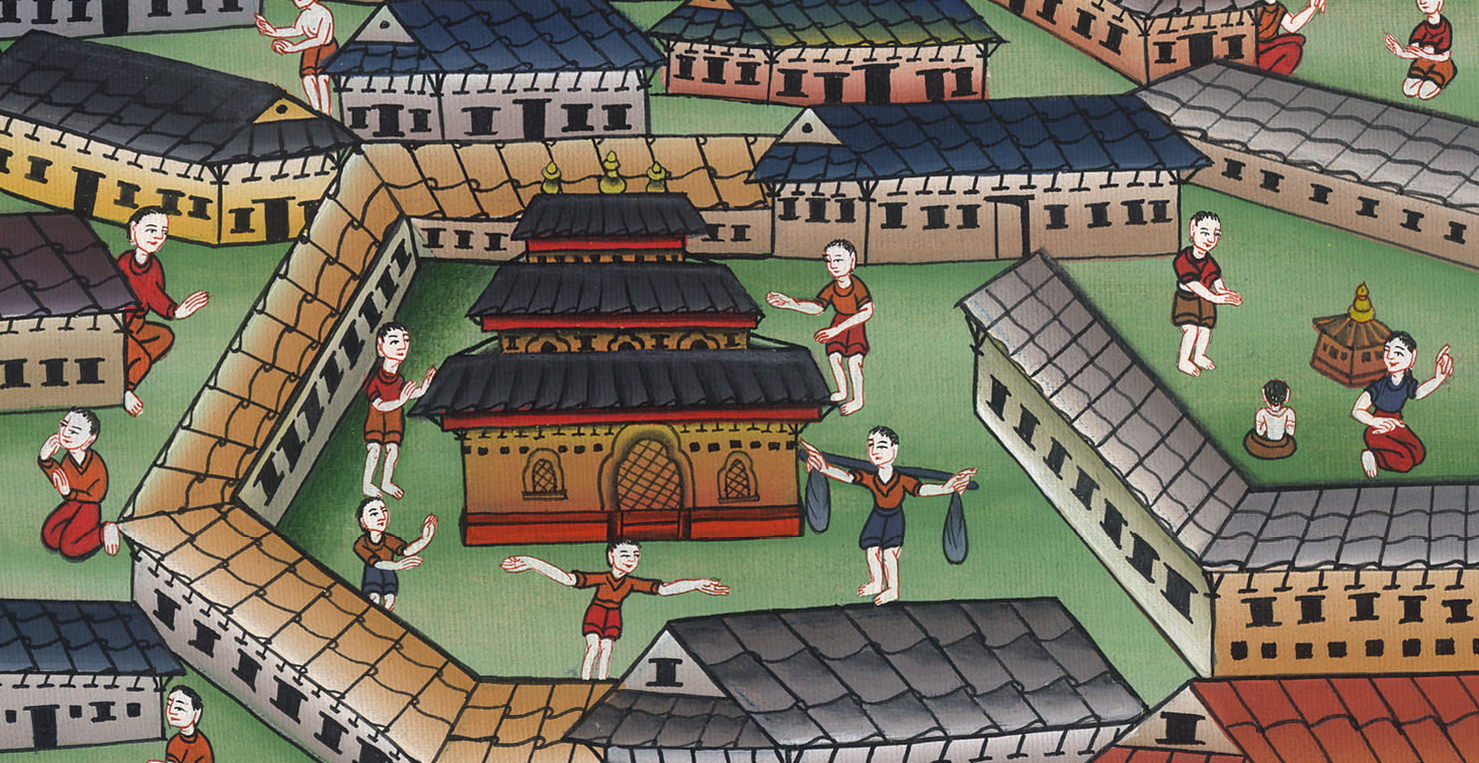 ཡོ་ནཱ 3:10, 4:1
2So he prayed to the Lord, saying, “O Lord, is this not what I said while I was still in my own country? This is why I was so quick to flee toward Tarshish.…
2དཀོན་མཆོག་ཡ་ཝཱེ་ལ་གསོལ་བ་བཏབ་པ་ནི། ཀྱེ་དཀོན་མཆོག་ཡ་ཝཱེ་ལགས། ང་རང་ཡུལ་དུ་ཡོད་དུས་འདི་ལྟར་ཞུས་པ་མ་ཡིན་ནམ། ཁྱེད་ནི་དཀོན་མཆོག་ཐུགས་རྗེ་ཅན་དང་། སྙིང་རྗེ་ཆེན་པོ་མངའ་བ།
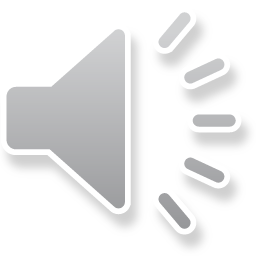 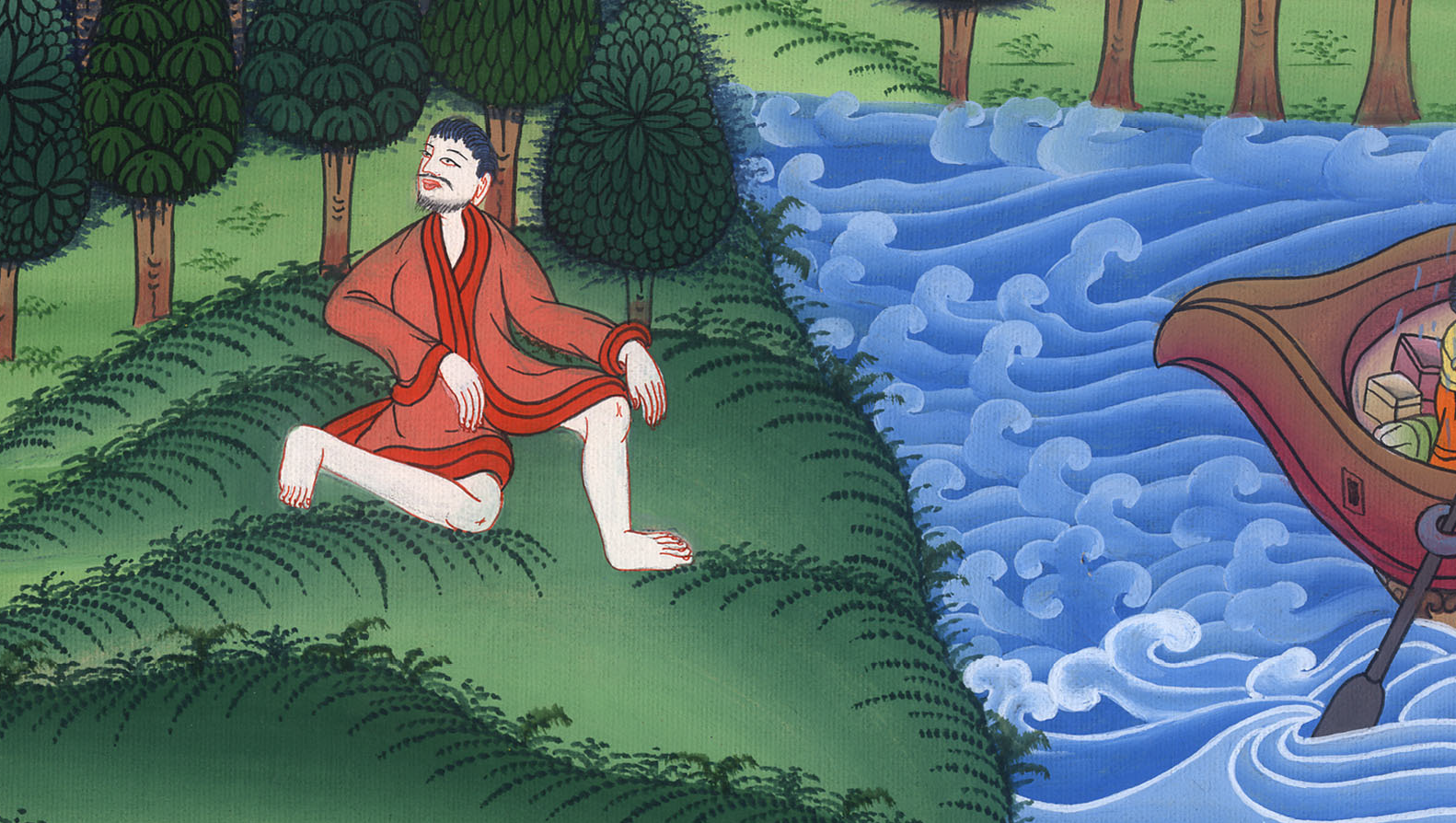 ཡོ་ནཱ 4:2
I knew that You are a gracious and compassionate God, slow to anger, abounding in loving devotion—One who relents from sending disaster.
རང་དགར་ཐུགས་མི་ཁྲོ་བ། བྱམས་བརྩེ་མཐའ་ཡས་པ། བློ་ཁ་བསྒྱུར་ནས་ཆག་སྒོ་མི་མཛད་པའང་ངས་ཤེས་པས། སྔོན་ཆད་བདག་ཐཱར་ཞིས་གྲོང་ཁྱེར་དུ་བྲོས་པ་ཡིན།
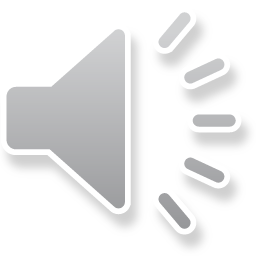 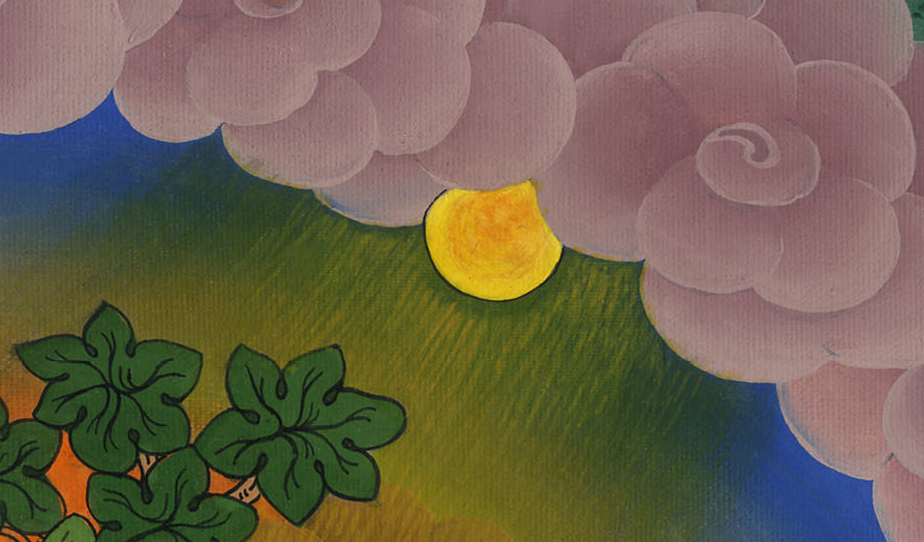 ཡོ་ནཱ 4:2
3And now, O Lord, please take my life from me, for it is better for me to die than to live.”
4But the Lord replied, “Have you any right to be angry?”
3ཀྱེ་དཀོན་མཆོག་ཡ་ཝཱེ་ལགས། ད་ནི་ང་སྲོག་དང་འབྲལ་བར་མཛོད་ཅིག འདི་ལྟར་གསོན་པ་ལས་འཆི་བ་ལེགས་སོ་ཞེས་ཞུས་པ་དང་། 4དཀོན་མཆོག་ཡ་ཝཱེས་ཁོ་ལ། ཁྱོད་འདི་ལྟར་ཁྲོས་པར་རིགས་སམ་ཞེས་གསུངས་སོ།།
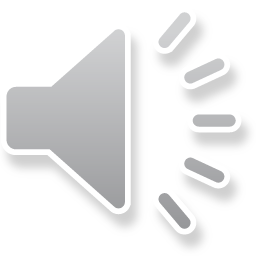 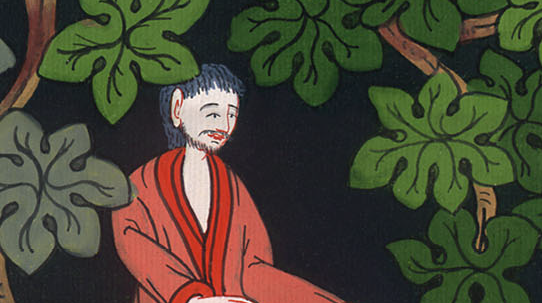 ཡོ་ནཱ 4:3,4
5Then Jonah left the city and sat down east of it, where he made himself a shelter and sat in its shade to see what would happen to the city.
5དེ་ནས་ཡོ་ནཱ་གྲོང་ཁྱེར་ལས་ཐོན་ཏེ་ཤར་ཕྱོགས་སུ་སོང་ནས་བསྡད་པ་དང་། གནས་དེར་སྤྱིལ་བུ་ཞིག་བཟོས་ཤིང་དེའི་བསིལ་གྲིབ་འོག་ཏུ་བསྡད་དེ། གྲོང་ཁྱེར་དེར་དོན་དག་ཅི་འབྱུང་ལ་བསྒུགས་སོ།
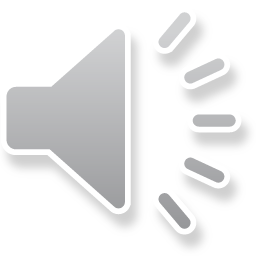 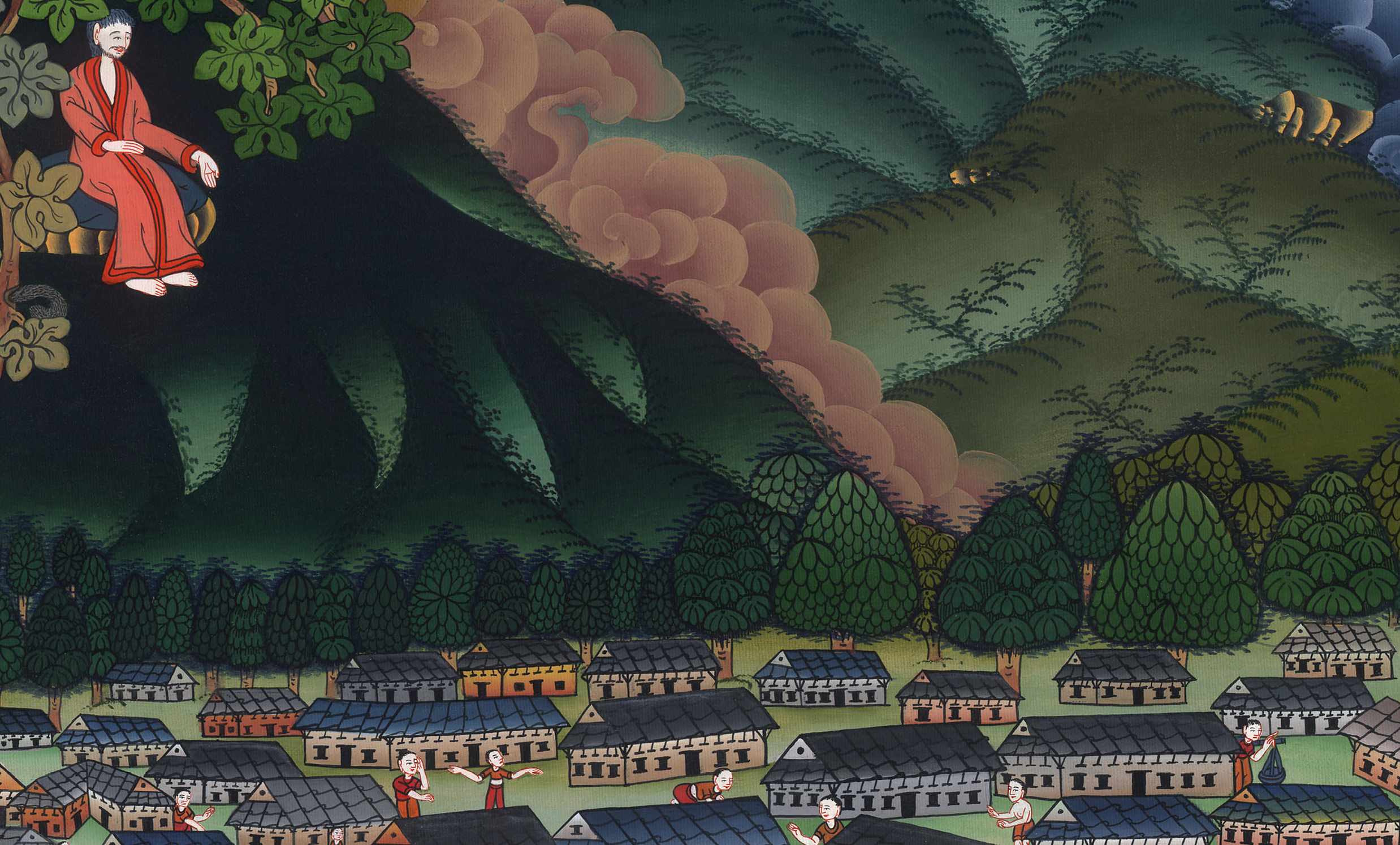 ཡོ་ནཱ 4:5
6So the Lord God appointed a vine, and it grew up to provide shade over Jonah’s head to ease his discomfort, and Jonah was greatly pleased with the plant.
6དེ་ནས་དཀོན་མཆོག་ཡ་ཝཱེས་རྩི་ཤིང་ཞིག་ཡོ་ནཱའི་གོང་དུ་རིང་པོ་སྐྱེས་པར་མཛད་ནས། ཁོའི་མགོ་ལ་བསིལ་གདུགས་བཞིན་འཁོར་བར་བྱས་ཤིང་ཁོ་དཀའ་སྡུག་ལས་ཀྱང་ཐར་བར་མཛད། ཡོ་ནཱ་རྩི་ཤིང་དེ་ལ་རབ་ཏུ་དགའ་བར་གྱུར་ཏོ།།
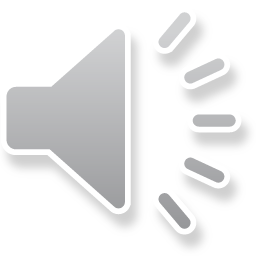 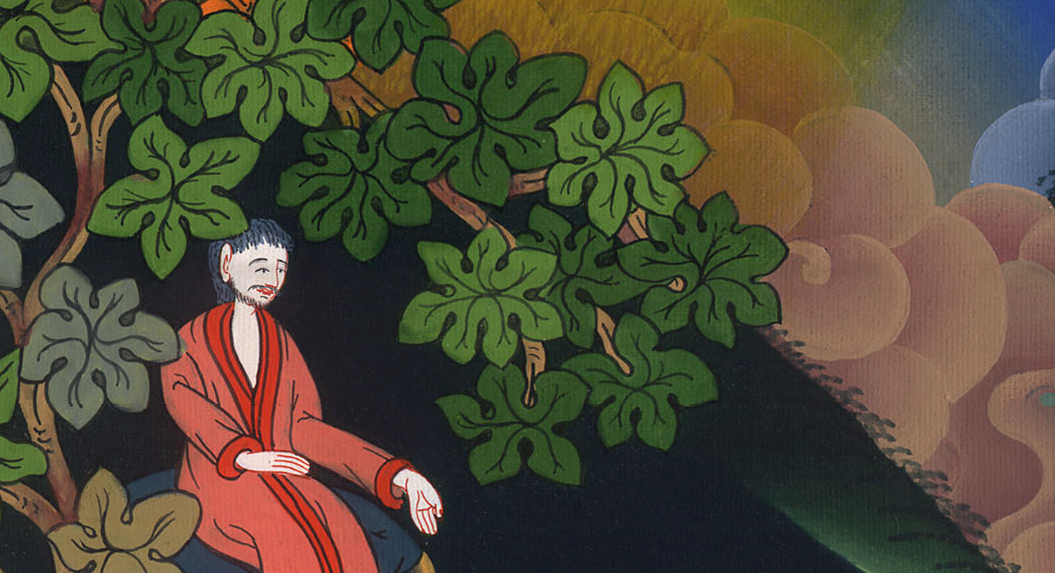 ཡོ་ནཱ 4:6
7When dawn came the next day, God appointed a worm that attacked the plant so that it withered.
7འོན་ཀྱང་ཕྱི་ཉིན་ཐོ་རངས་དཀོན་མཆོག་གིས་འབུ་ཞིག་བཀོད་པ་དང་། འབུ་དེས་རྩི་ཤིང་བརྟོལ་ཞིང་བརྙིད་པར་བྱས་སོ།།
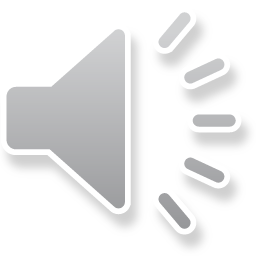 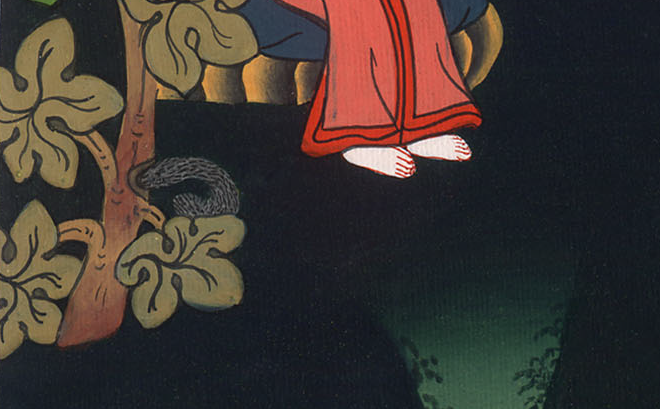 ཡོ་ནཱ 4:7
8As the sun was rising, God appointed a scorching east wind, and the sun beat down on Jonah’s head so that he grew faint…
8ཉི་འོད་ཤར་བ་ན་དཀོན་མཆོག་གིས་ཤར་ཕྱོགས་ནས་ཚ་རླུང་ཞིག་བརྒྱུགས་སུ་བཅུག་ནས། ཡོ་ནཱའི་མགོ་ལ་ཉི་འོད་ཕོག་སྟེ་བརྒྱལ་ལ་ཉེ་བས།
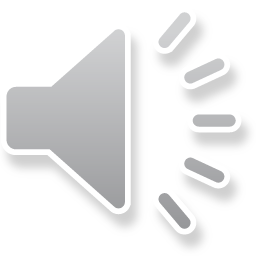 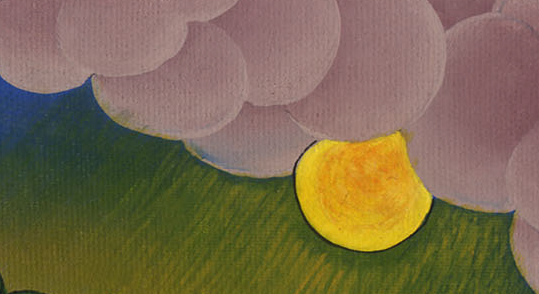 ཡོ་ནཱ 4:8
and wished to die, saying, “It is better for me to die than to live.”
ཡོ་ནཱས་ང་རང་གསོན་པ་ལས་འཆི་བ་ལེགས་སོ་ཞེས་སྨྲས་ཏེ་ཁོས་རང་ཉིད་འཆི་བར་ཞུ་བ་བྱས་སོ།།
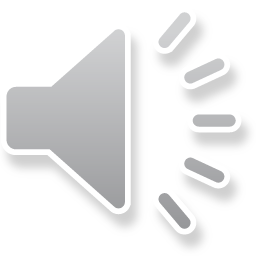 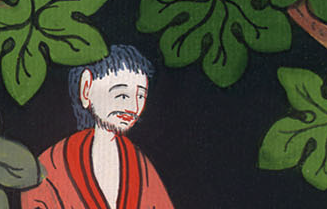 ཡོ་ནཱ 4:8
9Then God asked Jonah, “Have you any right to be angry about the plant?”
“I do,” he replied. “I am angry enough to die!”
9དེ་ནས་དཀོན་མཆོག་གིས་ཡོ་ནཱ་ལ་འདི་སྐད་དུ། རྩི་ཤིང་དེའི་དོན་དུ་ཁོང་ཁྲོ་ལང་འོས་སམ་ཞེས་གསུངས་པ་དང་། ཁོས་ལན་དུ། འཆི་བར་འདོད་པ་ཙམ་དུ་ཁྲོ་བར་རིགས་སོ་ཞེས་ཞུས་སོ།།
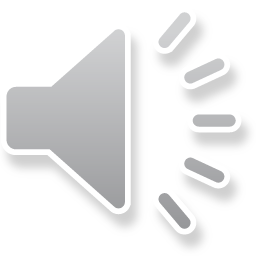 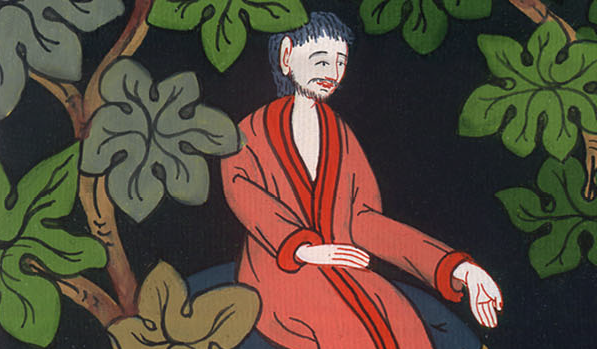 ཡོ་ནཱ 4:9
10But the Lord said, “You cared about the plant, which you neither tended nor made grow. It sprang up in a night and perished in a night.
10ཡང་དཀོན་མཆོག་ཡ་ཝཱེས་ཁོ་ལ། མཚན་མོ་ཞིག་ལ་སྐྱེས་ནས་མཚན་མོ་ཞིག་ལ་བསྐམས་པ། ཁྱོད་ཀྱིས་མ་འབད་པ་དང་སྐྱེས་སུ་མ་བཅུག་པའི་རྩི་ཤིང་དེ་ལ་སྙིང་རྗེ་བསྐྱེད་ན།
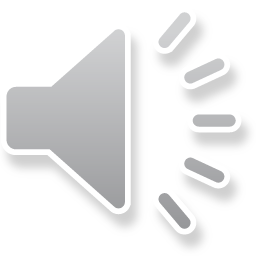 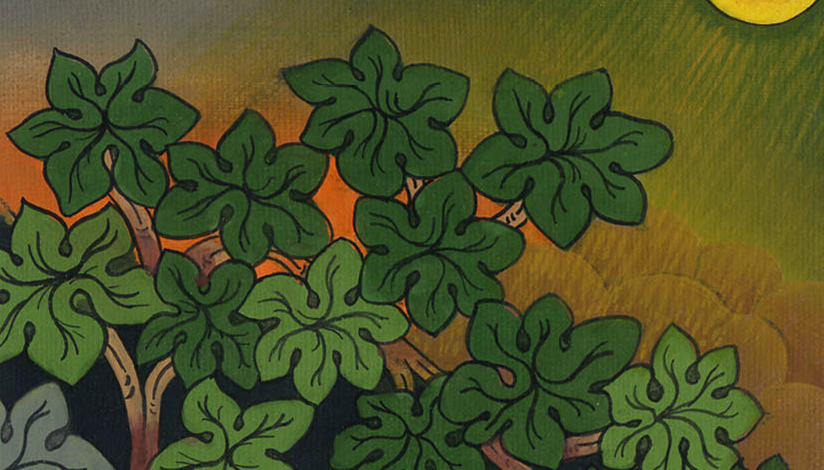 ཡོ་ནཱ 4:10
11So should I not care about the great city of Nineveh, which has more than 120,000 people who cannot tell their right hand from their left, and many cattle as well?”
11གྲོང་ཁྱེར་ཆེན་པོ་ནིན་ཝེ་འདི་རུ་ལག་པ་གཡས་གཡོན་གྱི་དབྱེ་བའང་མི་འཁོར་བའི་མི་ཁྲི་སྐོར་བཅུ་གཉིས་ལྷག་དང་། སྒོ་ཕྱུགས་ཀྱང་མང་པོ་ཡོད་ཅིང་། ངས་དེ་རྣམས་ལ་སྙིང་རྗེ་བྱེད་པར་མི་རིགས་སམ་ཞེས་གསུངས་སོ།། །།
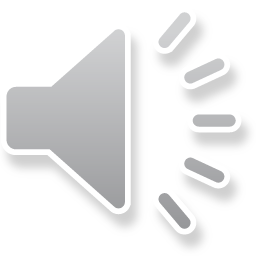 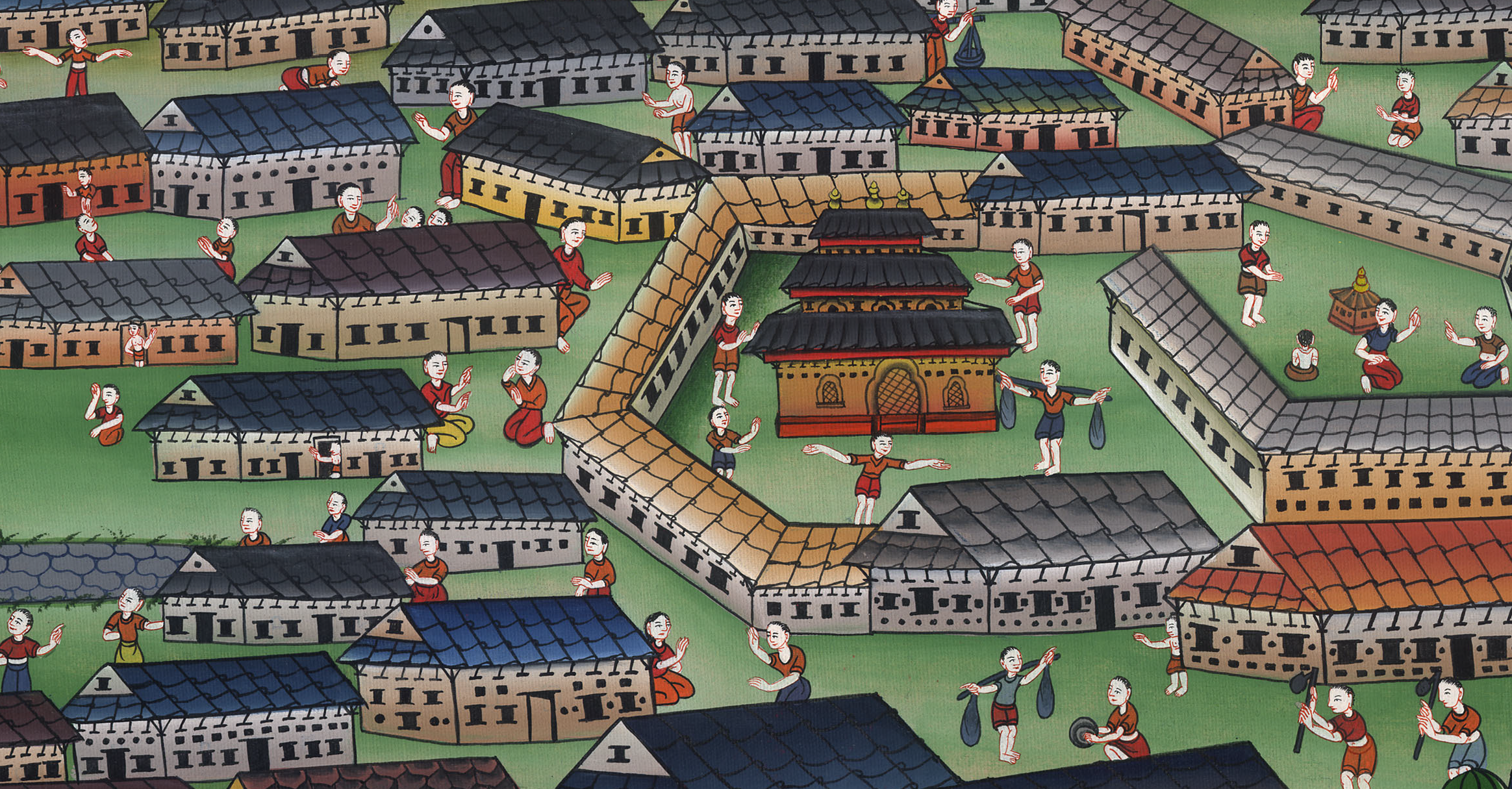 ཡོ་ནཱ 4:11